ACM (Association for computing machinery)aum student chapter
Friday, march 2212:30 – 2:00 PMgoodwyn hall room 201
Can your coding skills pay the bills? If so, come down and strut your stuff! If not, let us help you get them to where they can! This week the computer science club will work together to solve coding challenges using the online platform Coderbyte.  

We’ll have fun, pizza, and get experience programming as a team! We can’t wait to see you there!
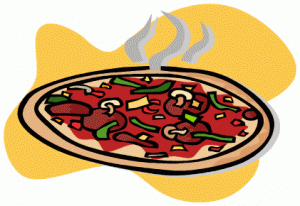 Open and free to all AUM students and faculty.
Pizza and refreshments will be provided!